The early eighties:  predictions of QCD phase structure
1. two different phase transitions: 
Svetitsky&Yaffe: F.O.P.T. in pure gauge YM theory:  
    “glueplasma – GlueBall fluid”                     – no quarks!
Pisarski&Wilczek: chiral massless quarks
F.O.PT QGP-Hadrons, but crossing if quark mass nonzero
2. - two chemical saturation eq. timescales in RHICs:
Raha/Sinha; Shuryak; T. Biro, B. Mueller, X.Y. Wang Transport Theory 
Fast chemical saturation: pure glue! But Slow saturation: quarks ! 

Search for pure gauge YM F.O.P.T. at early times in colliders? 
=> Early pp, pA: Glue <=> GlueBall: new QCD phase structure?
1
Acknowledgements
Transport: Zhou, Seizel, Xu, Zhuang, C. Greiner...
Early phase e-m probes: Raha, Sinha, Gorenstein, Vovchenko, Satarov, Mishustin, A. Srivastava, Csernai  ...
Lattice: Fodor, Borsanyi, Panero, Karsch, Philipsen...
GlueBall-Hydro YM vs. QCD: Niemi, Pang, Vovchenko…
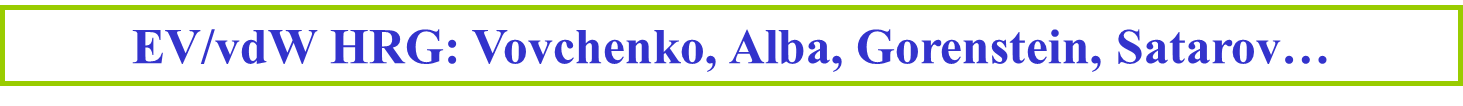 9/17/2016
Horst Stoecker
2
Lattice QCD 
vs. 
Lattice YM: 

        … just GlueBalls and glue?
3
Beyond standard quark configurations
QCD allows much more than what we have observed:
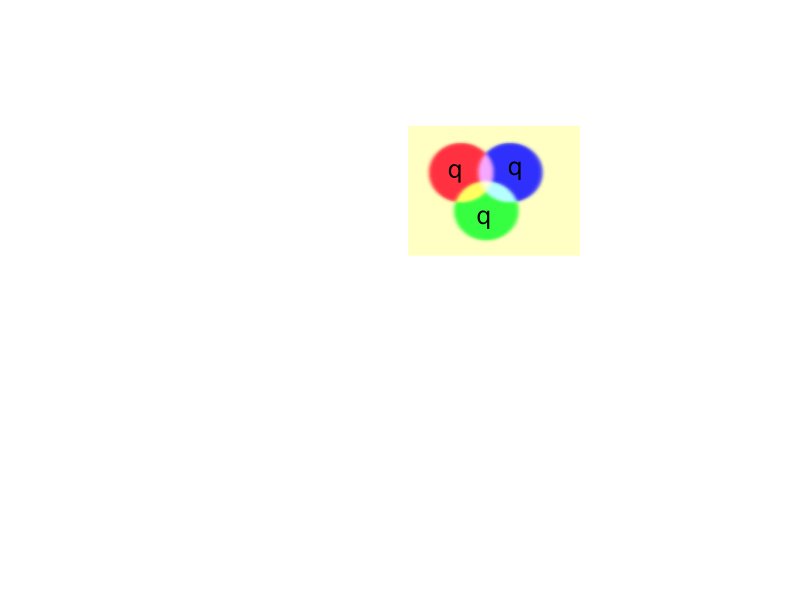 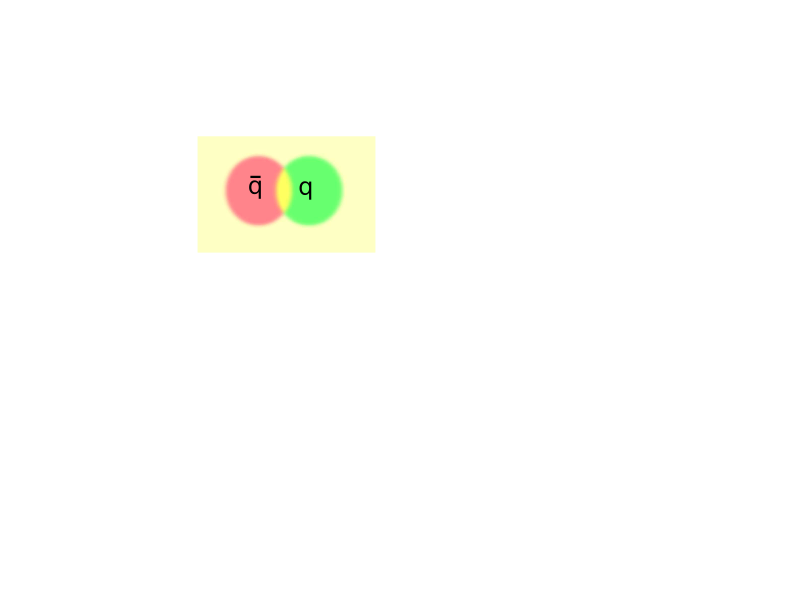 Exotica
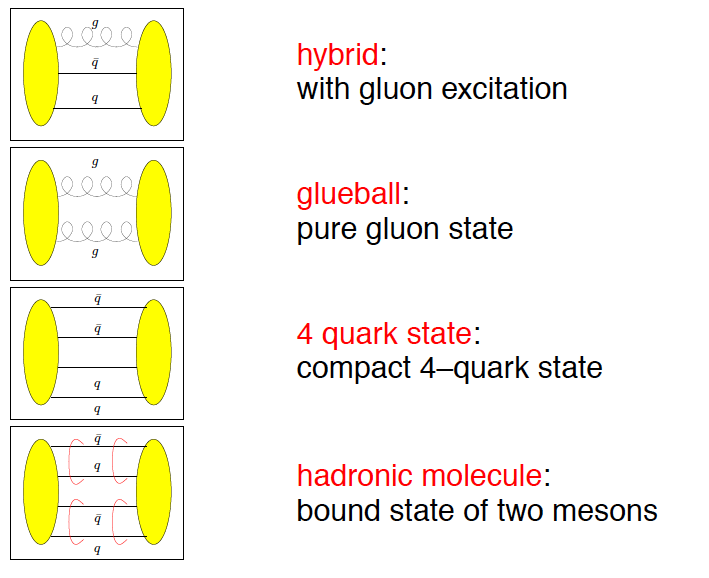 Baryons
Mesons
may have JPC not allowed for qq
_
Courtesy C. Hanhart
Horst Stoecker
4
9/17/2016
Glueball spectrum
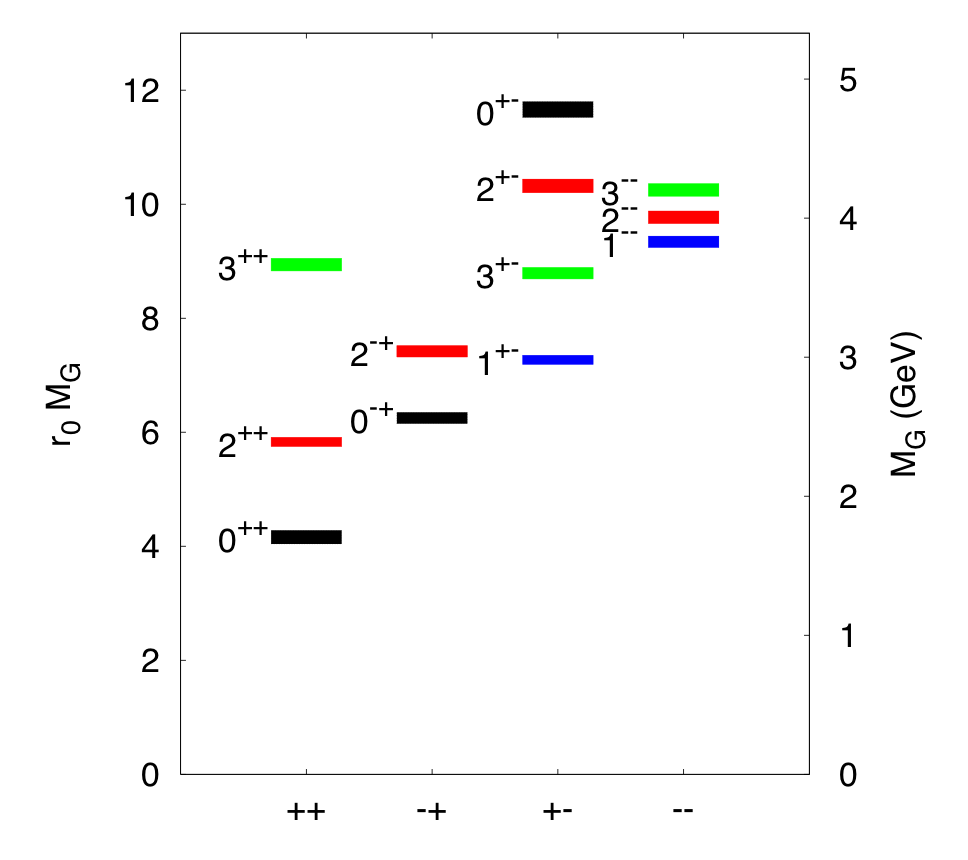 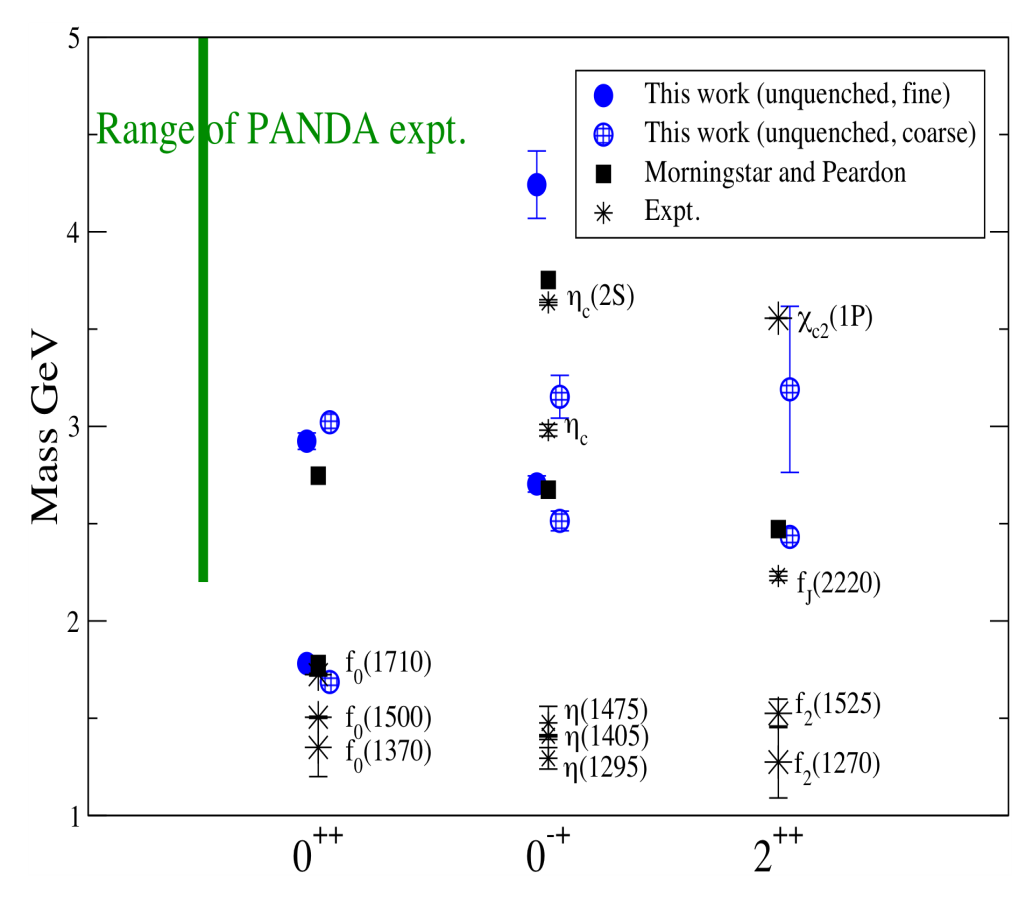 First unquenched results:
 pion mass 360 MeV
UKQCD coll. PRD82 (‘10) 34501
Quenched results: 
Morningstar-Peardon
Phys.Rev. D73 014516 (‘06)
9/17/2016
Horst Stoecker
5
Pure YM gauge theory on the lattice:

a hot glue plasma

a 1. Order PhaseTransition, 

and a warm Glueball Fluid ! ?
6
Pure LGT thermal GlueBall-matter observed at RHIC and LHC !?
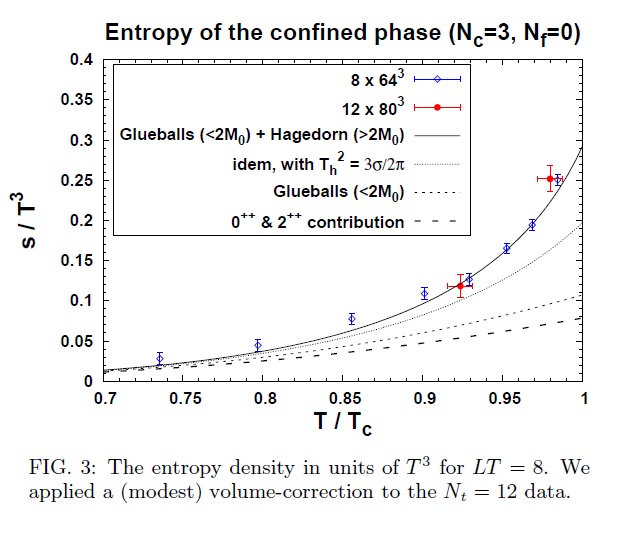 Harvey Meyer, Univ. Mainz
9/17/2016
Horst Stoecker
7
Lattice Gauge Thermodynamics of the GlueBall-matter fluid
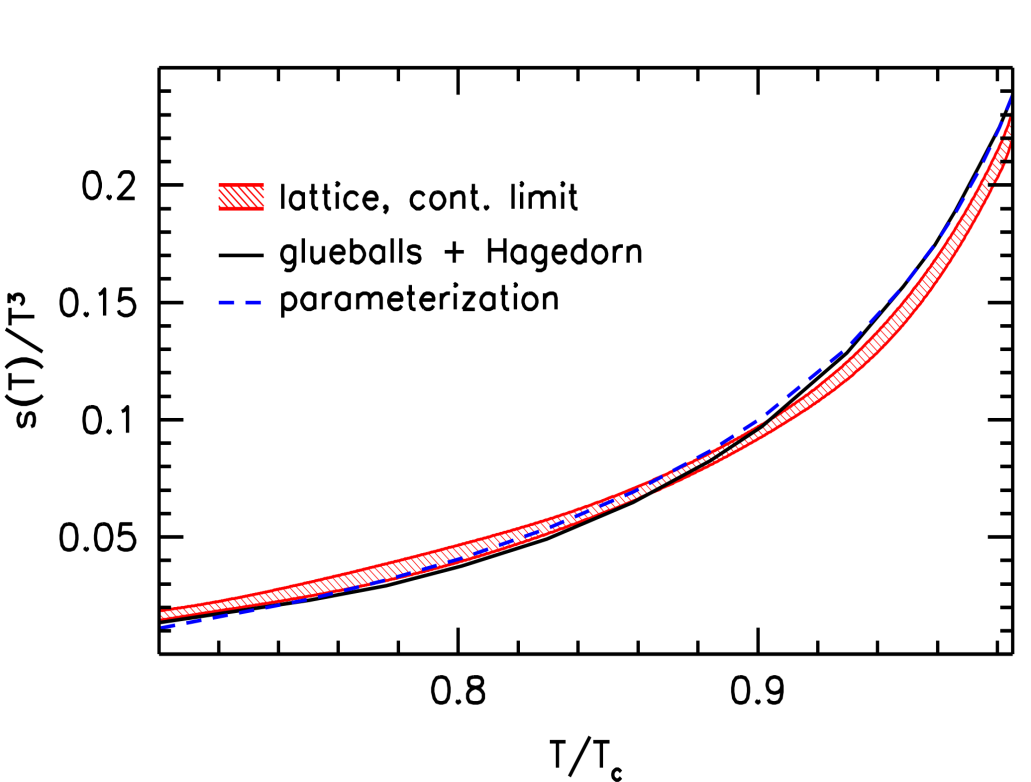 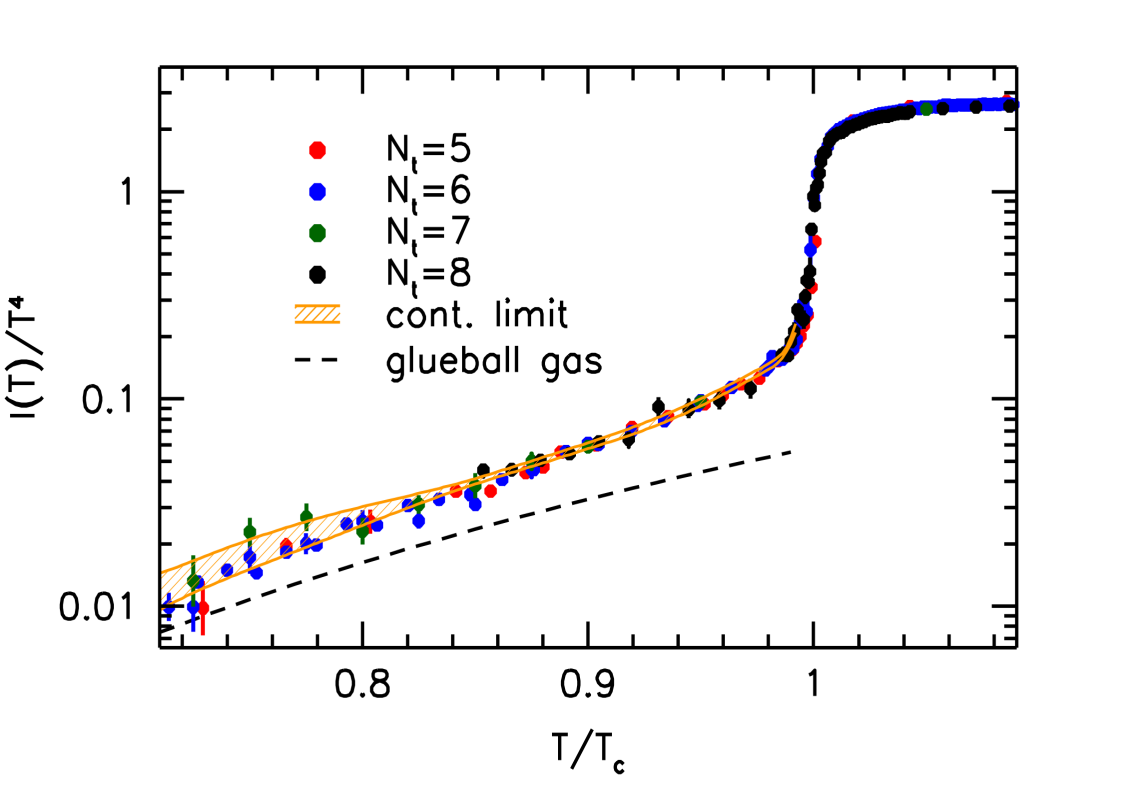 Pure YM gauge: Glue Plasma
Glueball-Hagedorn-States
Glueball-Hagedorn-States
12 Glueballs
Wuppertal-Budapest (W.-B.)Collaboration: JHEP 1207 56 (‘12)
High precision continuum result for the quenched equation of state.
Low temperature behavior and phase transition described by Hagedorn-GlueBall spectrum.
W.-B. use 12 GlueBall states (Morningstar-Peardon) plus Hagedorn-GB towers 
(as proposed by Harvey Meyer).
Horst Stoecker
8
9/17/2016
Pure YM LGT vs. 2+1 flavor Lattice QCD Energy density (EoS) DIFFERENT for different quark masses
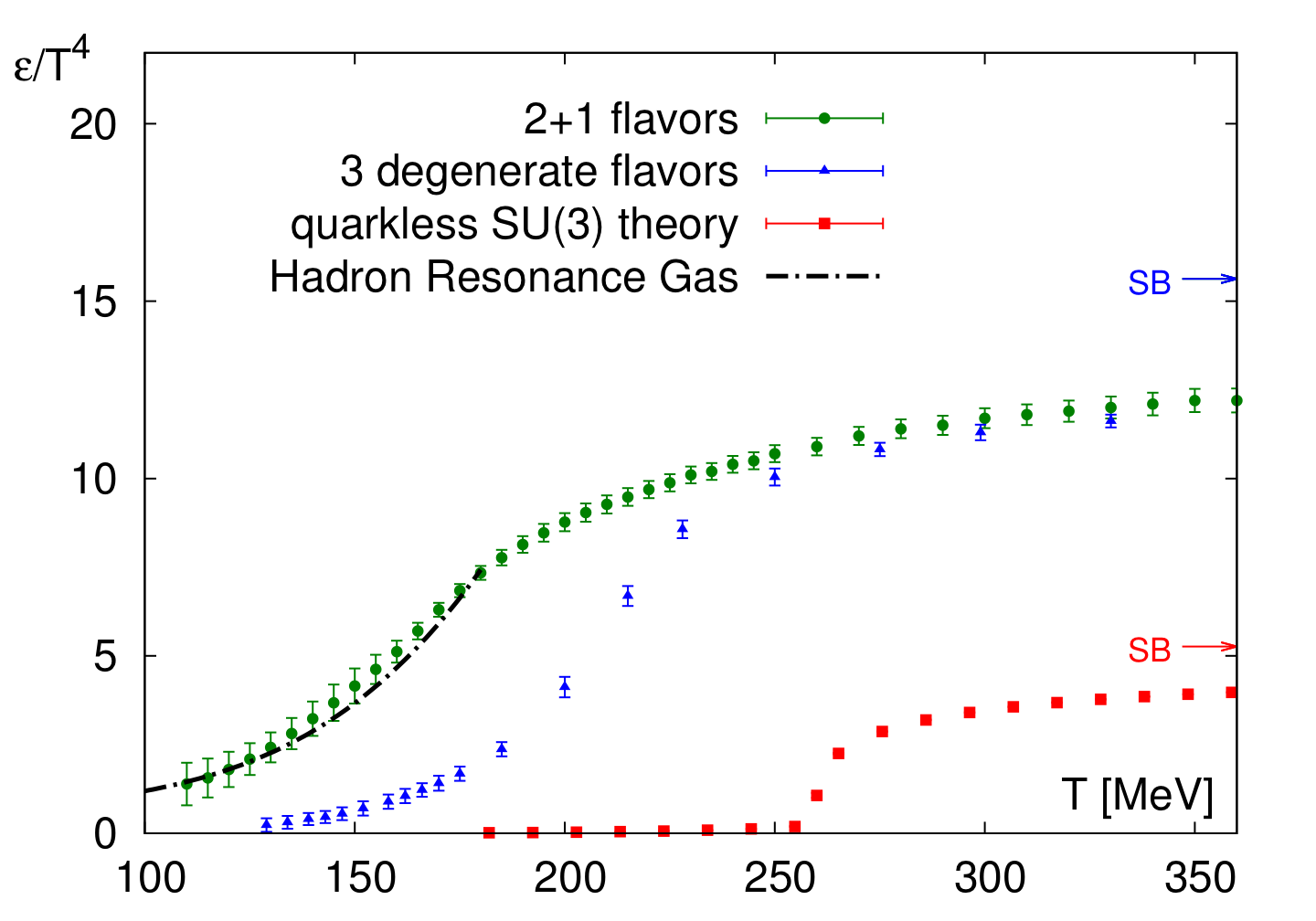 Energy density from
Sz. Borsanyi et al., W.P.
Wuppertal-Budapest coll
JHEP 1011, 2010,077;
PLB730, 2014, 99 


“physical point” 2+1
T_c.o. = 155 MeV
 
N_f = 3, mu,d = ms 
T_c.o. = 220 MeV

pure gauge YM
T_c = 270 MeV

Quenched: W.B. coll.
JHEP 1207, 2012, 056
1. O.P.Transition from glue-plasma to     GlueBall-Hagedorn St.
HagedornStates decay
9/17/2016
Horst Stoecker
9
pure gauge:  glue only!
t=0.1fm/c :   No Quarks !
LHC & RHIC: high mult. pp & AA events
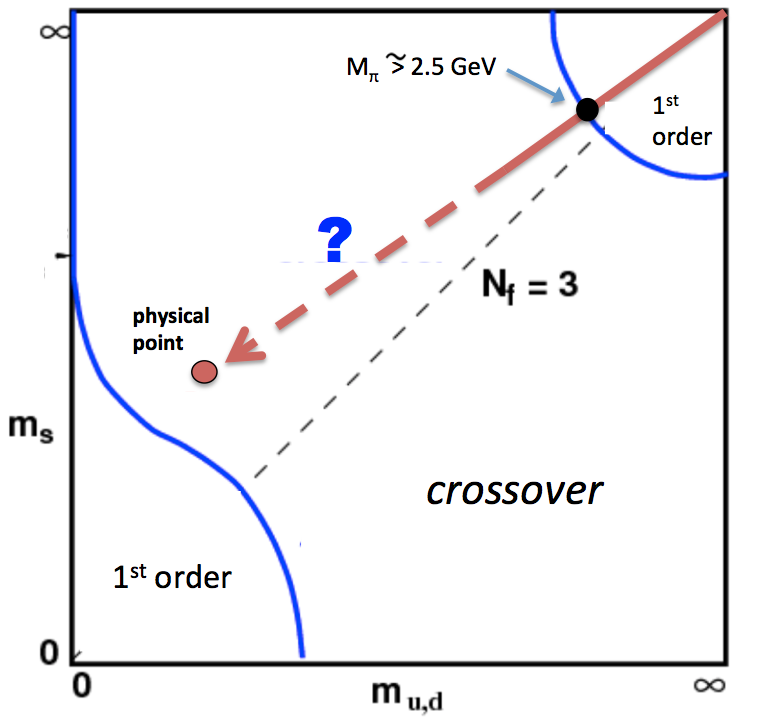 Quenched QCD glue + GlueBalls
                                     
few heavy Quarks
T_cp =250 MeV
SU(3)_color Lattice Gauge Theory Columbia Plot: Order of Phase Transition depends on quark masses
9/17/2016
Horst Stoecker
10
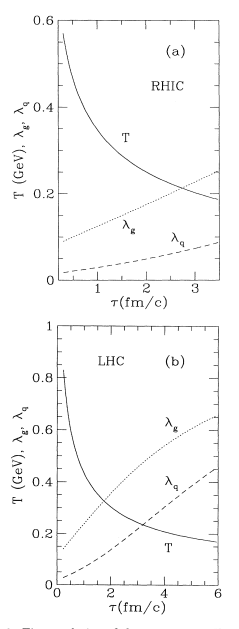 Time evolution of fugacity 
of gluons and quarks (g, q) 
from pQCD-based rate eq.
T. S. Biró, B. Mueller, X. Wang, 
BMW , PRC48,1275 (1993)

Fast gluon saturation,  
slow quark saturation
9/17/2016
Horst Stoecker
11
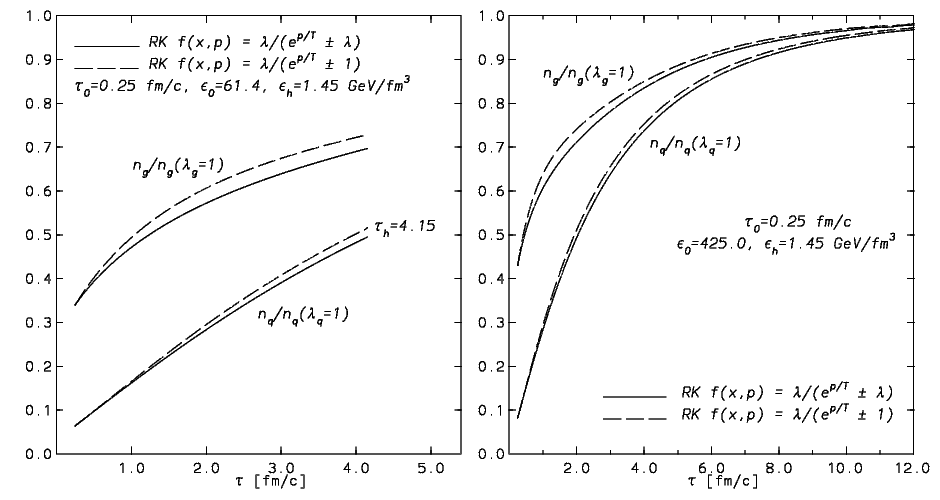 LHC
Fast gluon saturation,  
slow quark saturation
Fast gluon saturation,  
slow quark saturation
RHIC
Rate equation calculation
D.M. Elliott, D.H. Rischke,Nucl.Phys. A671,583 (2000)
Horst Stoecker
12
9/17/2016
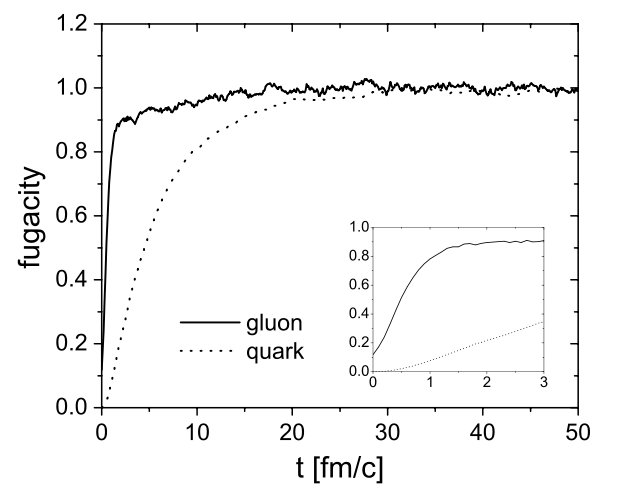 Time evolution of fugacity(g,q) - analog to Nf (t)
BAMPS Box calculation
Z.Xu, C.Greiner,
PRC71,064901(2005)
fugacity ~ ½ flavor number Nf:
Nf(t)
2


1

0.2
0.1
Fast gluon saturation,  
slow quark saturation
t/fm/c
9/17/2016
Horst Stoecker
13
Time evolution of high multiplicity pp AA
at RHIC and LHC in pure YM scenario
14
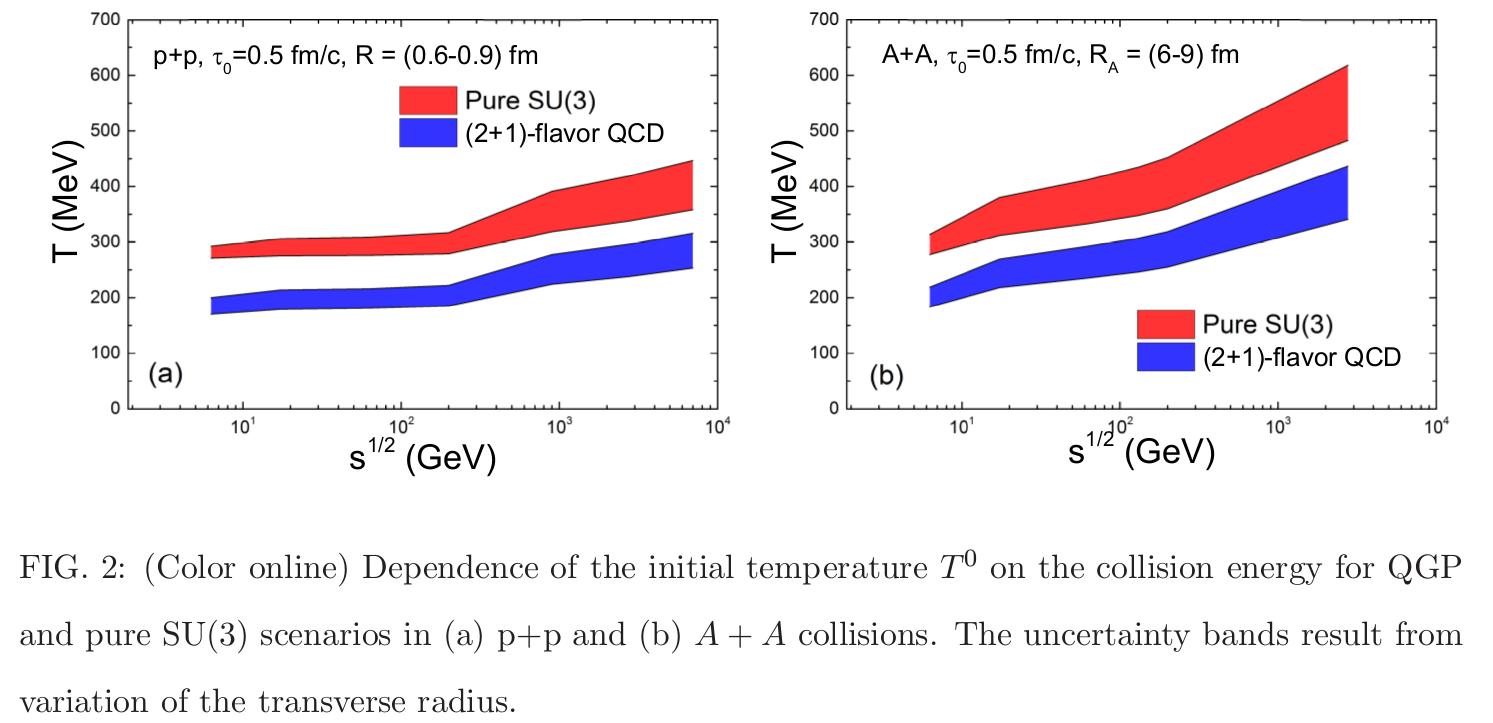 9/17/2016
Horst Stoecker
M. Djordjevic 15
Alternate Scenario: pure gauge matter in pp, pA – AA ?
Initial Color Glass Condensate         Glasma thermalizes fast equilibration of Gluons, slow equil. of quarks               high pressure, entropy gluon plasma                               fast hydrodynamic expansion of gluon plasma.
1. Order Phase Transition at T_c = 270 MeV of flavorless QCD.
Transition from glue plasma in GlueBall fluid
Glueball-Hagedornstates mix with quarks, decay into Hadrons
9/17/2016
Horst Stoecker
16
Eff.Nf(t)
0.0

0.1

0.2

0.3

0.6

0.9
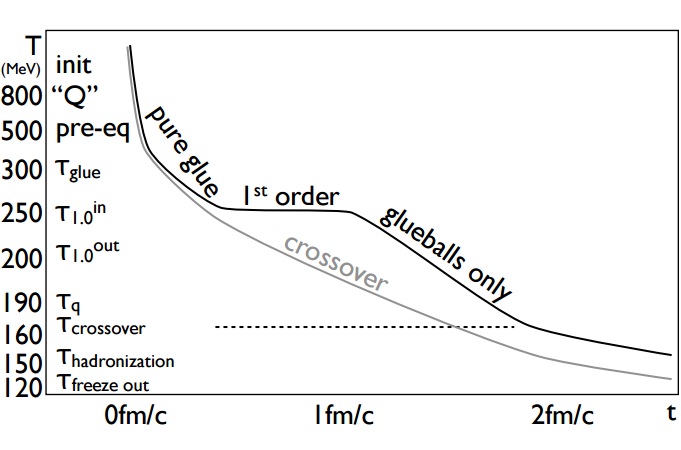 GlueBalls decay
Eff. Nf(t):   0    0.1         0.2                0.3           0.6              1.2  ...

Eff. Nf(t) is U.S. – parameter :    Nf = 2+1  ~  fugacity = 1
Hydro time evolution of high multiplicity pp AA at RHIC and LHC :

YM scenario  vs.  2+1 flavor QCD
18
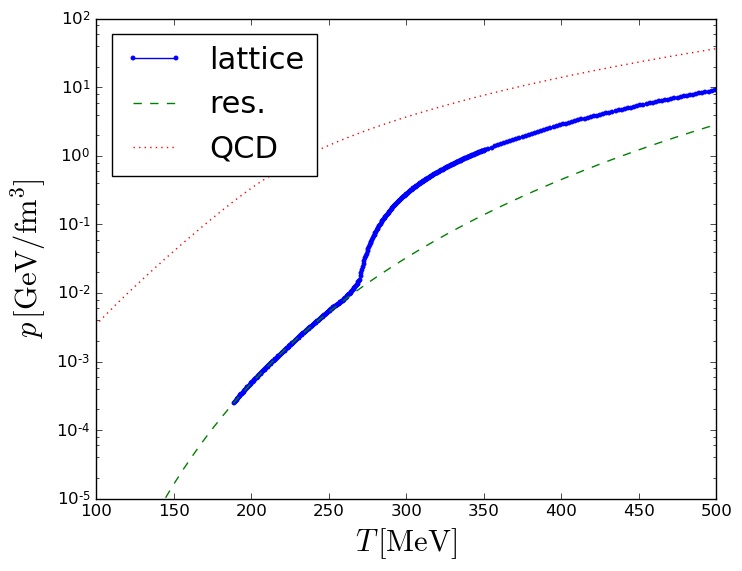 H. Niemi, LongGang Pang, V. Vovchenko, HST
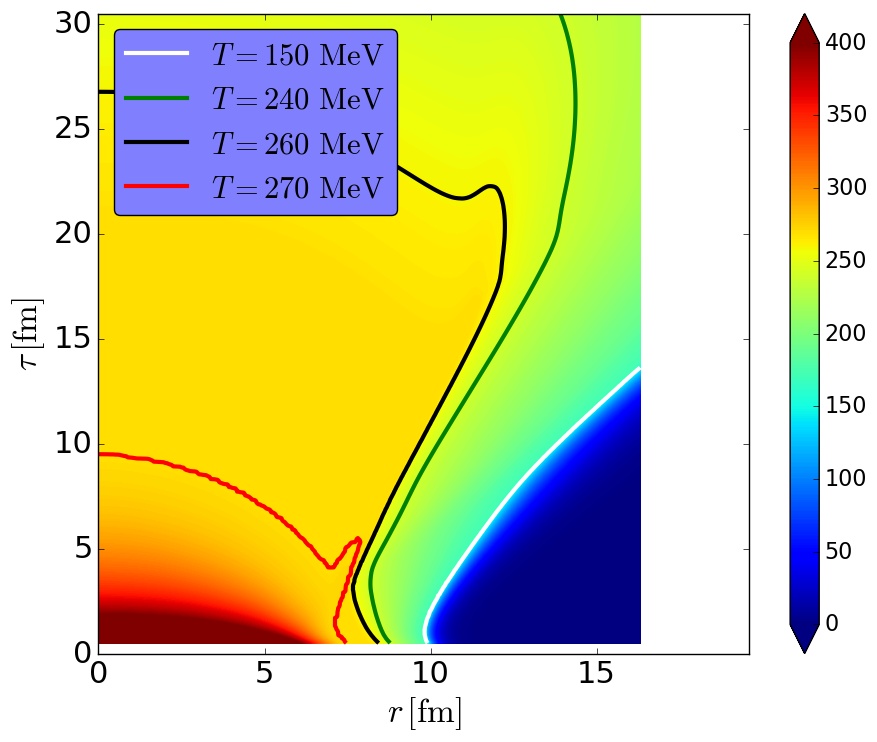 H. Niemi, LongGang Pang, V. Vovchenko, HST
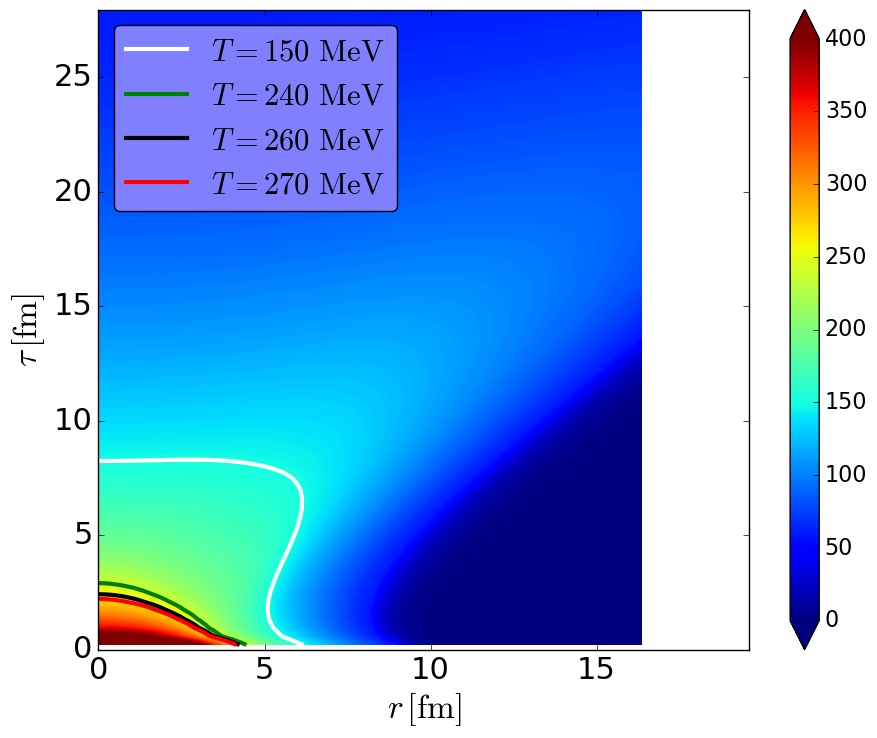 H. Niemi, LongGang Pang, V. Vovchenko, HST
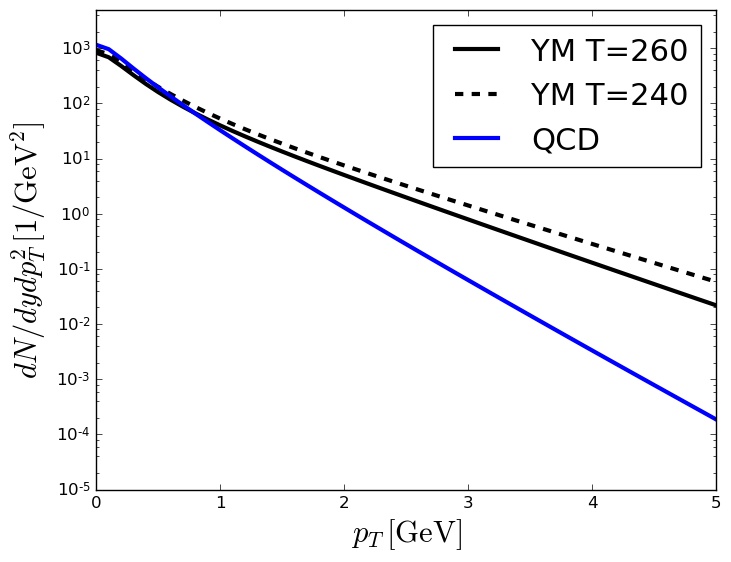 H. Niemi, Long Gang Pang, V. Vovchenko, HST
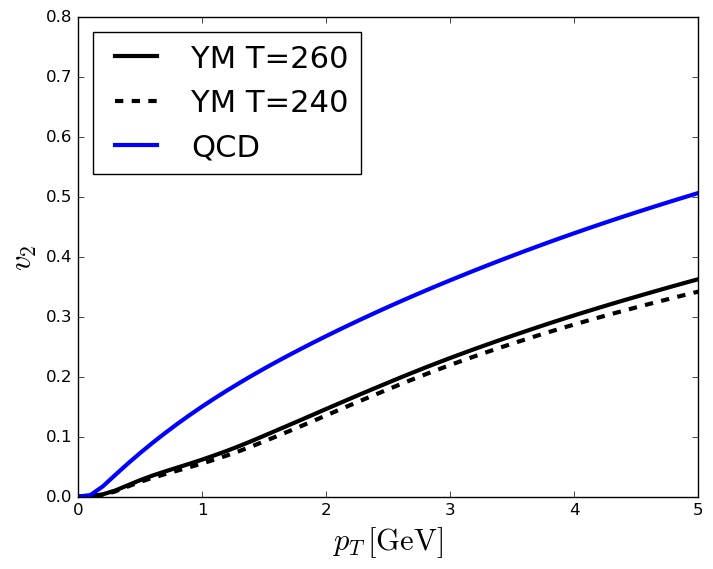 How do electromagnetic probes, 
i.e. Dileptons and Photons, come out
from pure glue FOPT scenario?

V. Vovchenko, Gorenstein, Satarov, Mishustin, 
Csernai, et al.
24
Time evolution T(t) of pp vs AA collisions at  RHIC
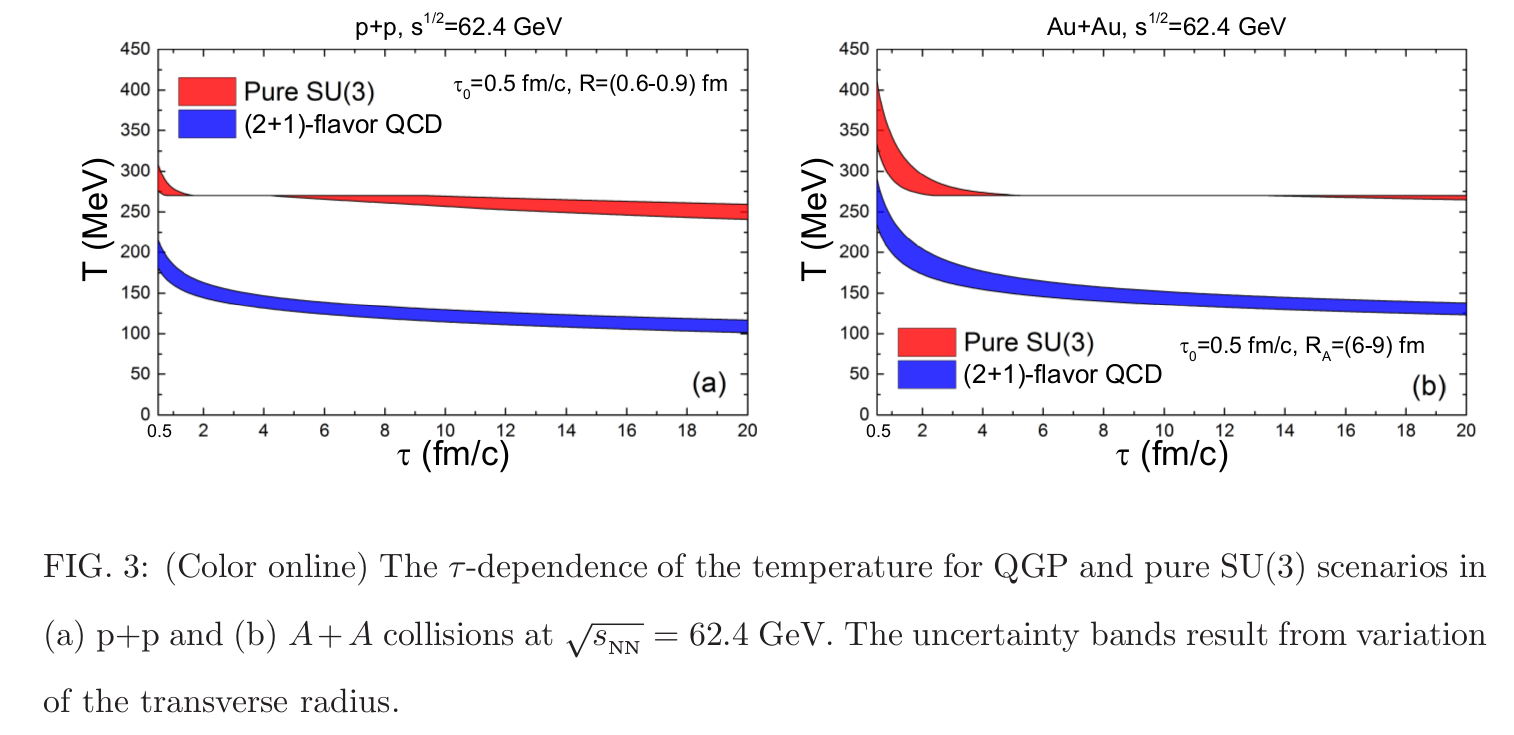 Pure YM
2+1 flavors
9/17/2016
Horst Stoecker
M. Djordjevic 25
V.  Vovchenko et al.
Bjorken evolution of US Plasma
Energy conservation
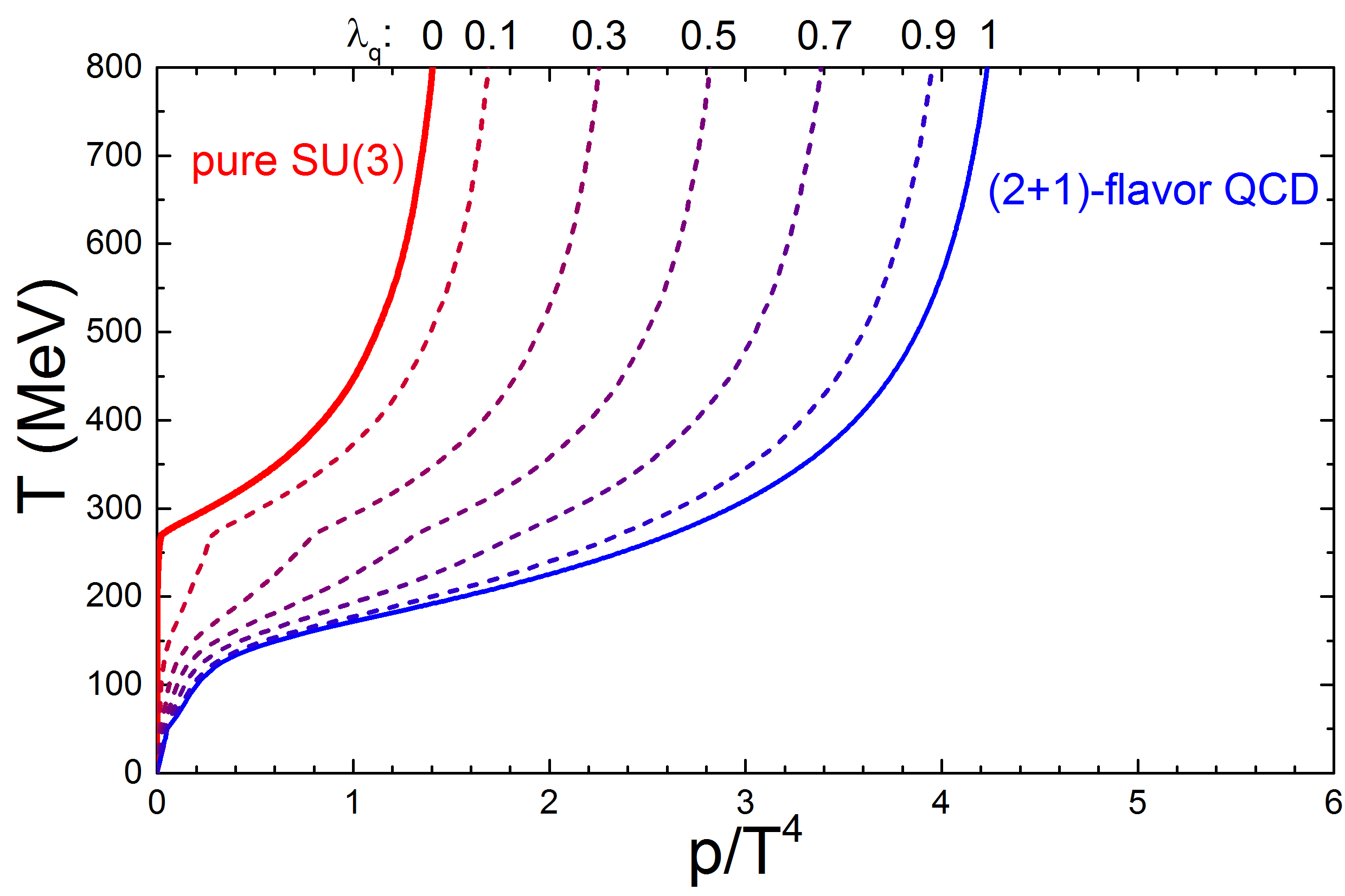 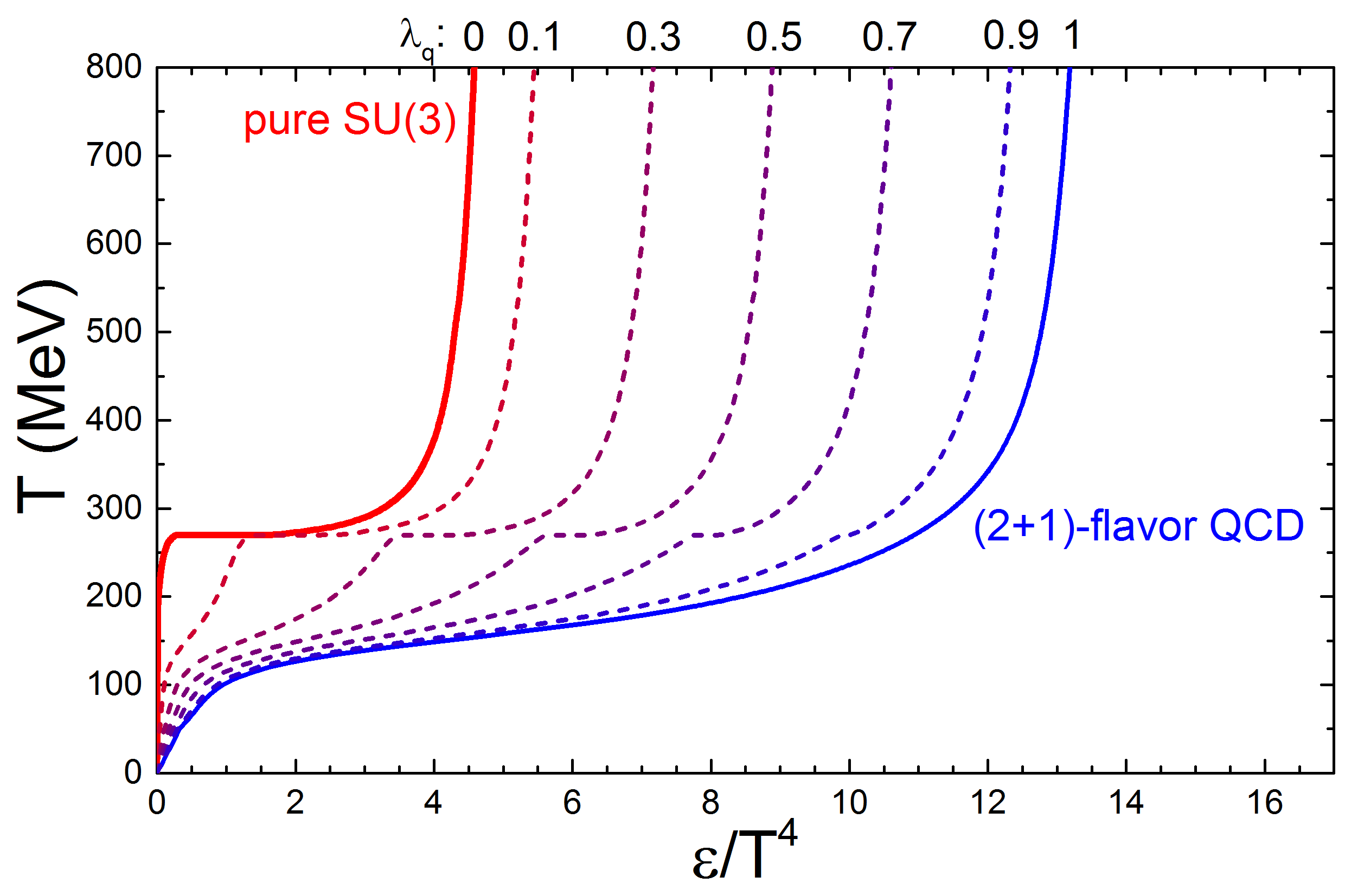 pressure
energy density
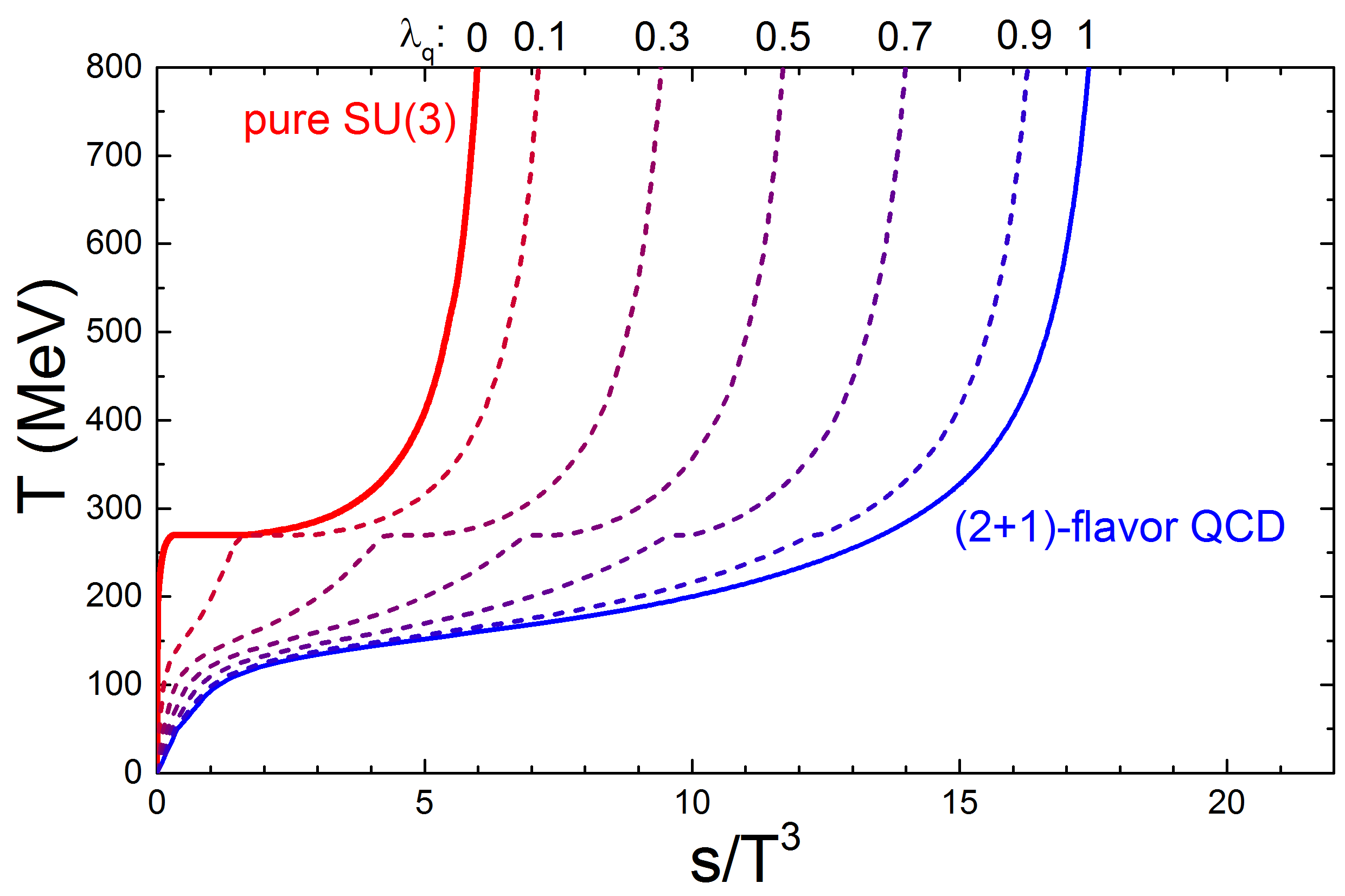 entropy density
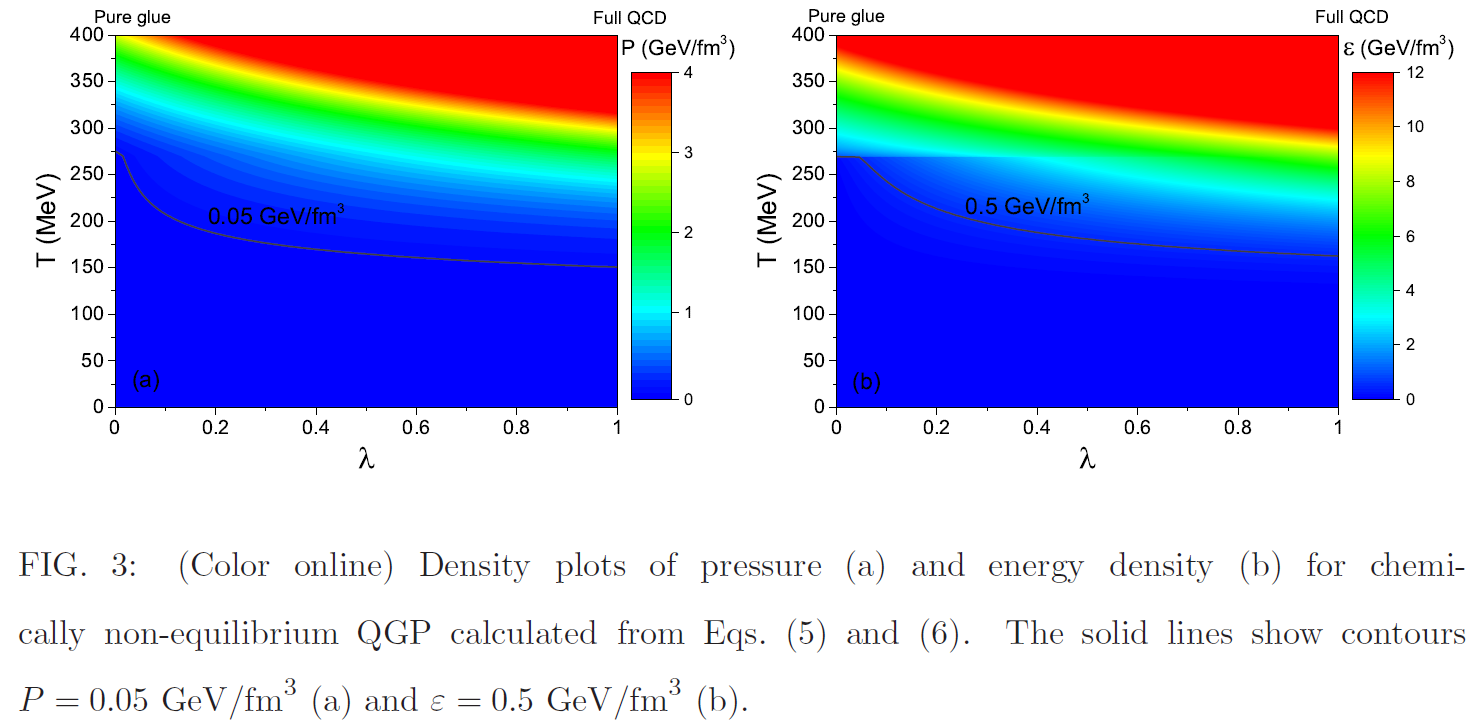 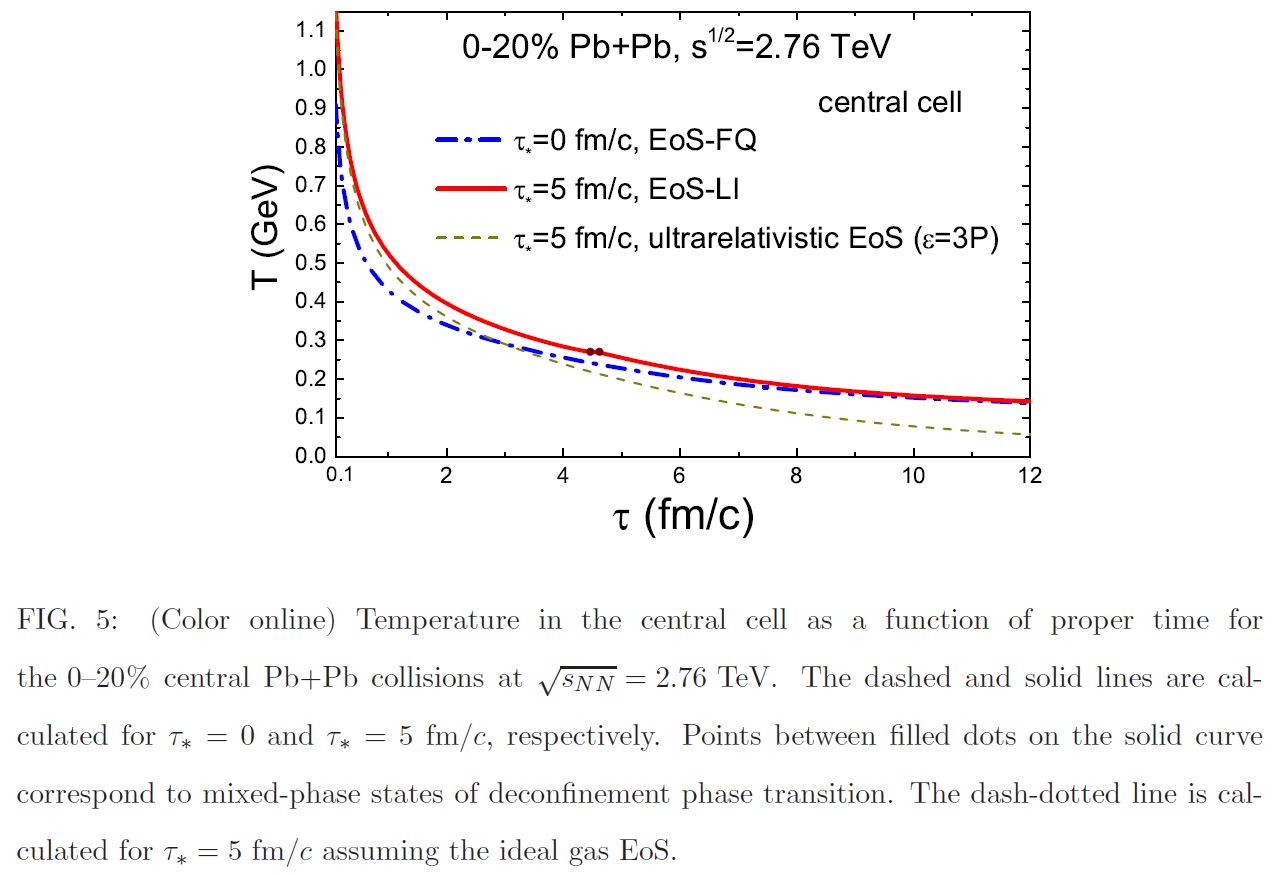 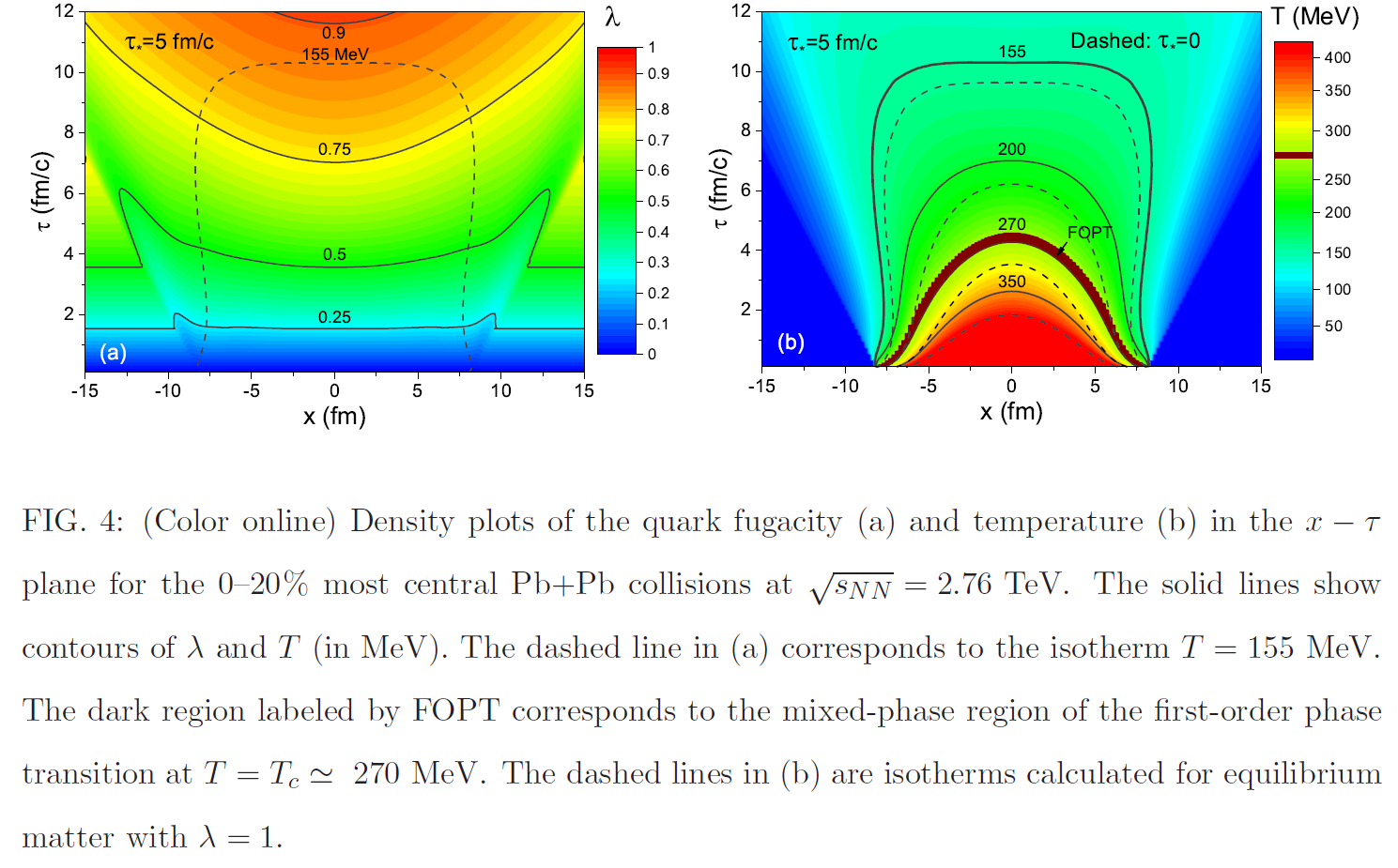 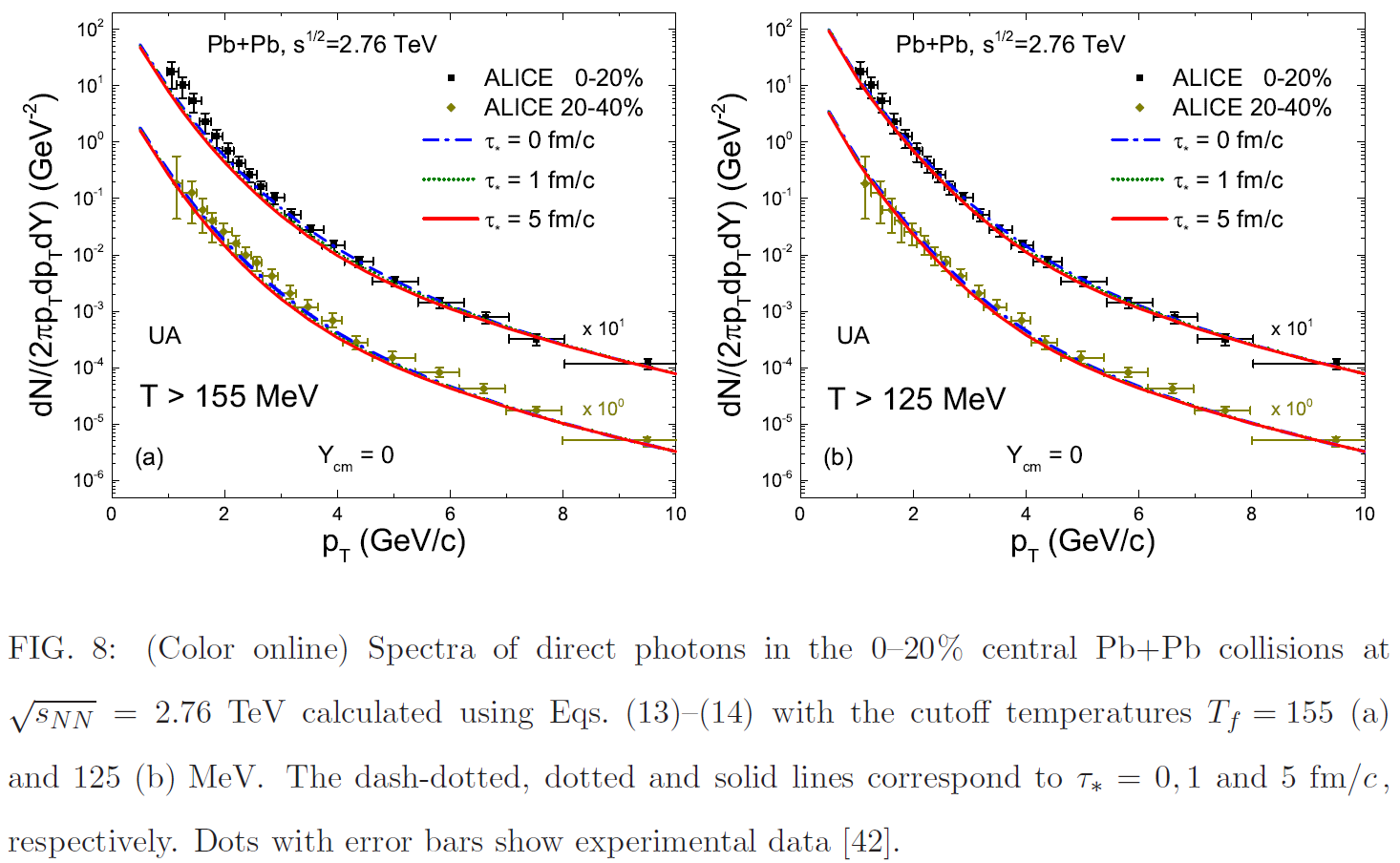 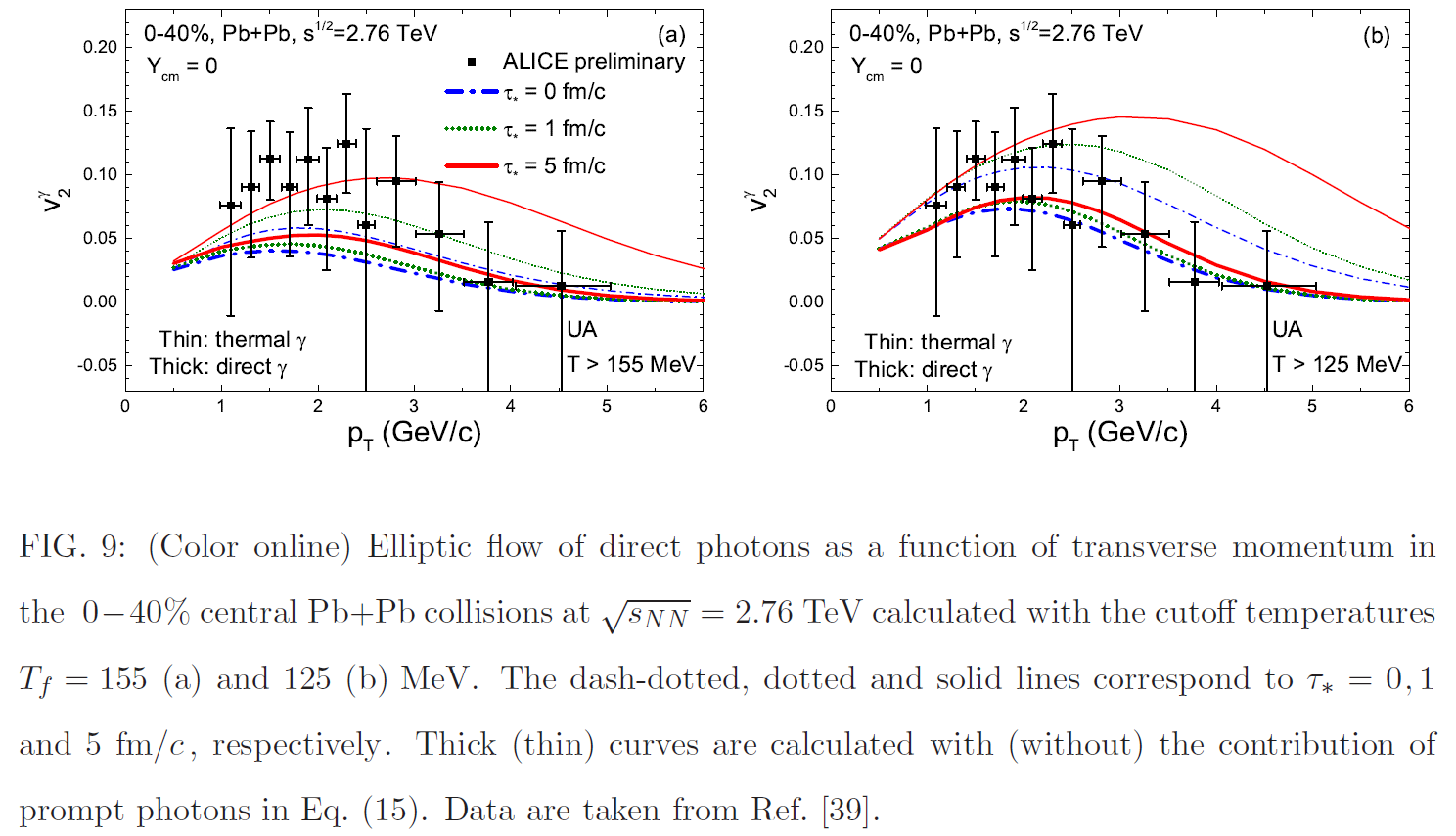 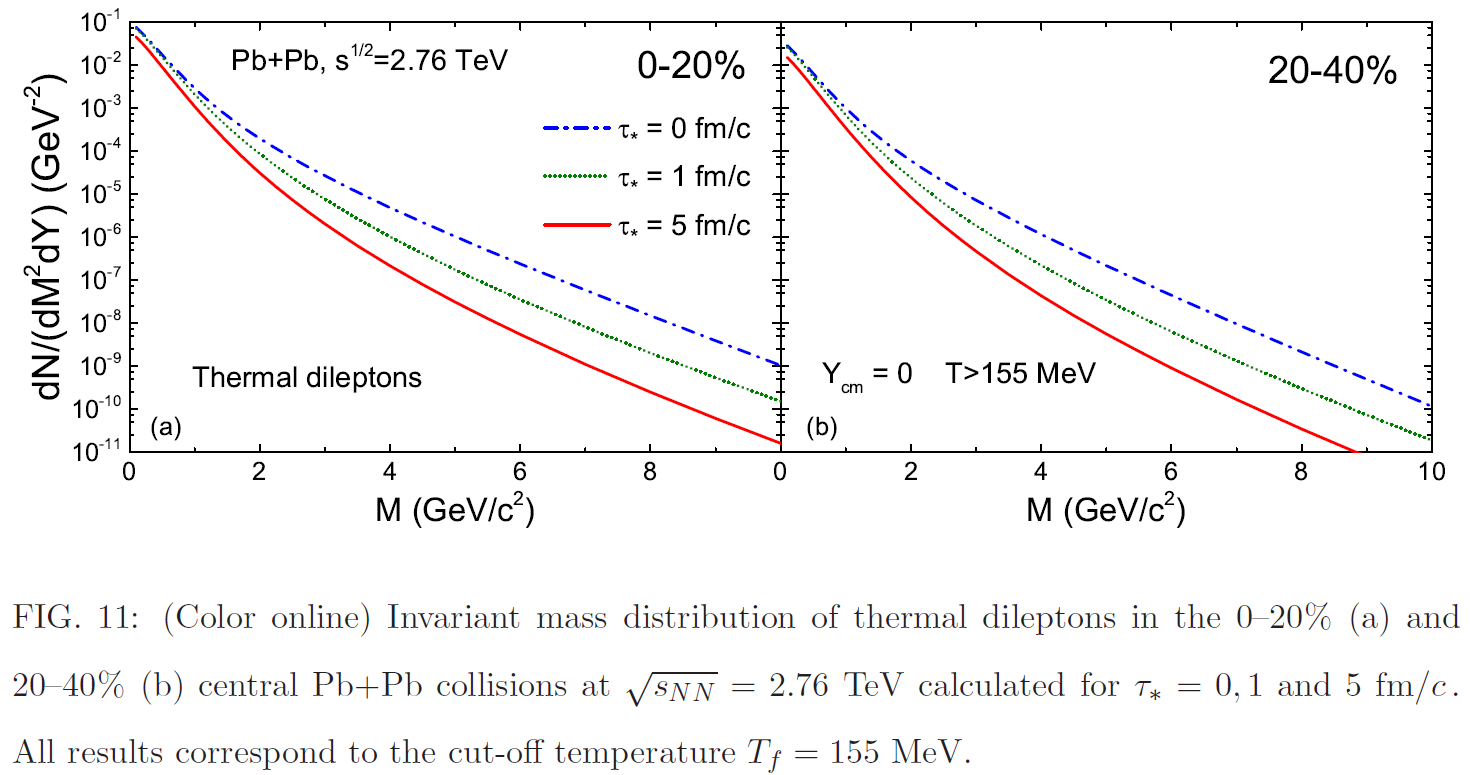 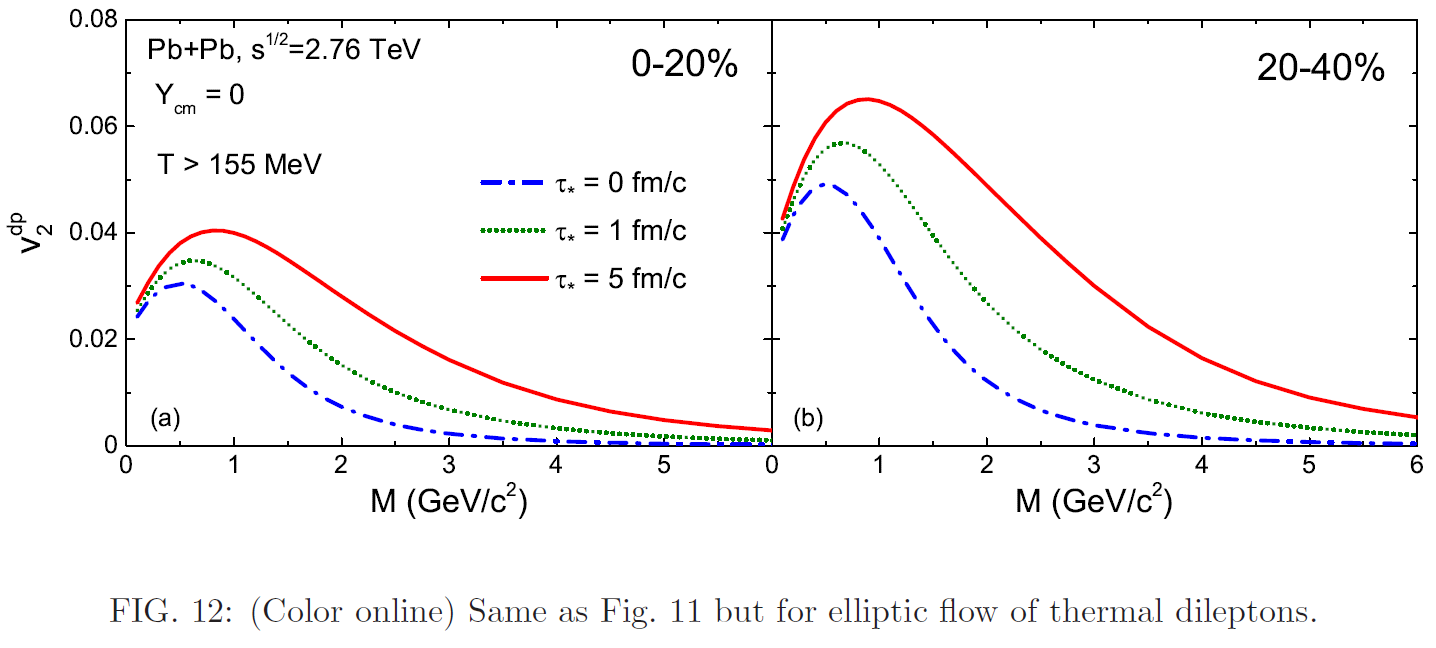 Signatures for pure glue->glueball scenario:

New event-class in high multiplicity pp & pA at RHIC and LHC
35
Time dependence in Columbia …. RHIC and LHC as Glueball Factories…
violent pp (& AA) collisions 
initial state at LHC: 
Color Glass Condensate 
t=0.1fm/c: glue thermalizes
pure glue-plasma created 

Quenched Lattice SU(3)_c :
T_c =270MeV 
glue plasma -> GlueBall fluid
1. Order Phase Transition

Expansion to critical point 
T_cp =240 MeV  t~1-2 fm/c
GlueBalls + Hagedorn States Mix

more and more quarks produced: T_co =155MeV crossover transition
Observables from Columbia plot
T>T_cp: Zero e.m. radiation
Measure T~270 MeV Dilepton mass
T_c: Flow collapse as barometer
T_cp: Critical Scattering (MG,WG),
Kurtosis , # fluctuations

T_c ~ 2*T_co   =>
P_t(pp) ~ 2*p_t(AA) 

M_GlueBalls < 2GeV: „No“ Baryons
p/pi ~ 0 : Yield p+pBar << mesons 
Lightest GlueBall decays: 
- No decays to 2 Omega, no 2 Rho

Glue Flavor blind ! 
K/pi=1 Yields: Kaons ~ pions
9/17/2016
Horst Stoecker
36
Outlook: Alternative Class of High M events in pp, pA @ LHC – AA?
Initial Color Glass Condensate         Glasma thermalizes fast equilibration of gluons, slow equil. of quarks               high pressure, entropy in gluon plasma                               fast hydrodynamic expansion of gluon plasma.
1. Order Phase Transition at T_c = 270 MeV of flavorless QCD.
Transition from glue plasma in GlueBall fluid
Glueballs’ Hagedorn states decay directly into Hadrons
9/17/2016
Horst Stoecker
37